MBTA Quarterly Safety Report
Ronald Nickle, Chief Safety Officer
Holly Durso, Director of Transportation Safety

April 30, 2018
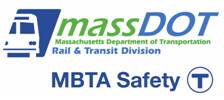 Draft for Discussion & Policy Purposes Only
MBTA Quarterly Safety Report
Overview
Regulatory Updates
Workplace Safety Improvement Initiative
Facility Inspections
Safety Data Review
Employee Injuries & Assaults
Derailments
Bus Collisions
Subway & Bus Fatalities
Commuter Rail Trespasser Strikes
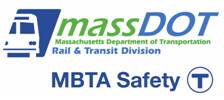 Draft for Discussion & Policy Purposes Only
MBTA Quarterly Safety Report
Regulatory Updates – FTA & DPU Regulatory Changes
FTA Final Rule – State Safety Oversight  (49 CFR 674) 
DPU Revised State Safety Program Standard (220 CMR 151)
Increased DPU authority; changed incident reporting thresholds
New regulation became effective November 28, 2017
MBTA-DPU Transition Team formed January 2018
DPU received FTA Certification in March 2018
Department of Labor Standards (DLS) Oversight – February 2019
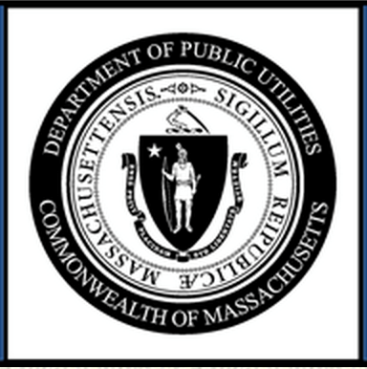 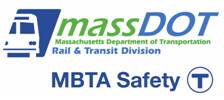 Draft for Discussion & Policy Purposes Only
MBTA Quarterly Safety Report
Workplace Safety Improvement Initiative
Accomplished:
Occupational Health & Safety (OHS) Plan
Signed by GM in January 2018
Personal Protective Equipment (PPE) Safety Bulletin issued
Supervisor Injury Investigation Reporting
Facility Inspections:  18/23 baseline inspections completed
Facility scorecard system
OHS Steering Committee & Working Group
Facility OSHA gap analysis checklists completed
Safety Hotline Campaign
PPE poster designed & approved
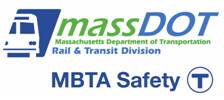 Draft for Discussion & Policy Purposes Only
MBTA Quarterly Safety Report
Workplace Safety Improvement Initiative
In process:
Urgent Safety Advisory for construction site work plans
Facility & construction OSHA gap analyses
Electrical Safety Bulletin
Fire Life Safety Bulletin
Fall Protection Bulletin
Confined Space Bulletin
Consultant program development blitz
SafeT campaign
Safety culture survey
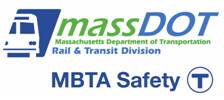 Draft for Discussion & Policy Purposes Only
MBTA Quarterly Safety Report
Workplace Safety Improvement Initiative
Initiative Development
Electrical Safety
Confined Space
Fall Protection
Fire Life Safety/Emergency Egress
Facility & Workplace Inspections
Hazard Awareness Training
Personal Protective Equipment (PPE)
Employee Injury Investigations
Winter Storm Occupational Safety
Job Hazard Analyses
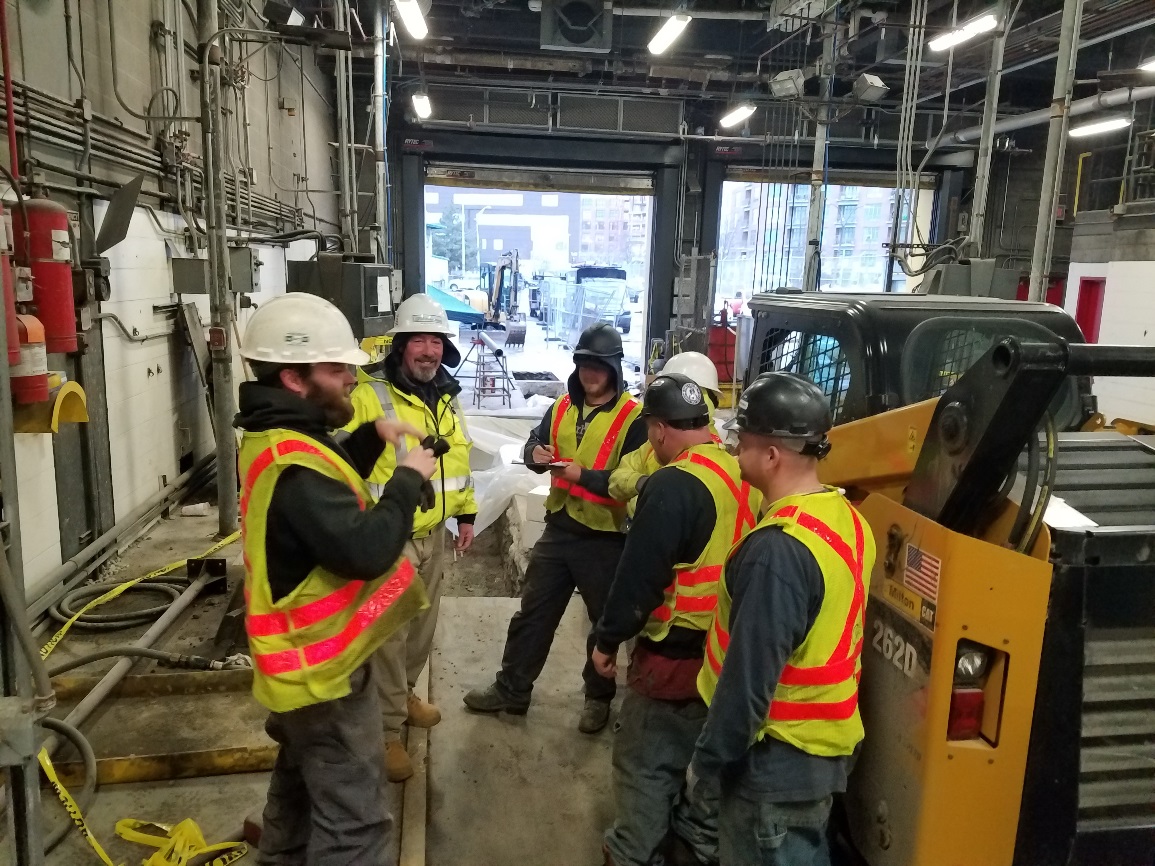 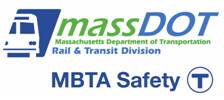 Draft for Discussion & Policy Purposes Only
MBTA Quarterly Safety Report
OHS Program Development & Implementation*
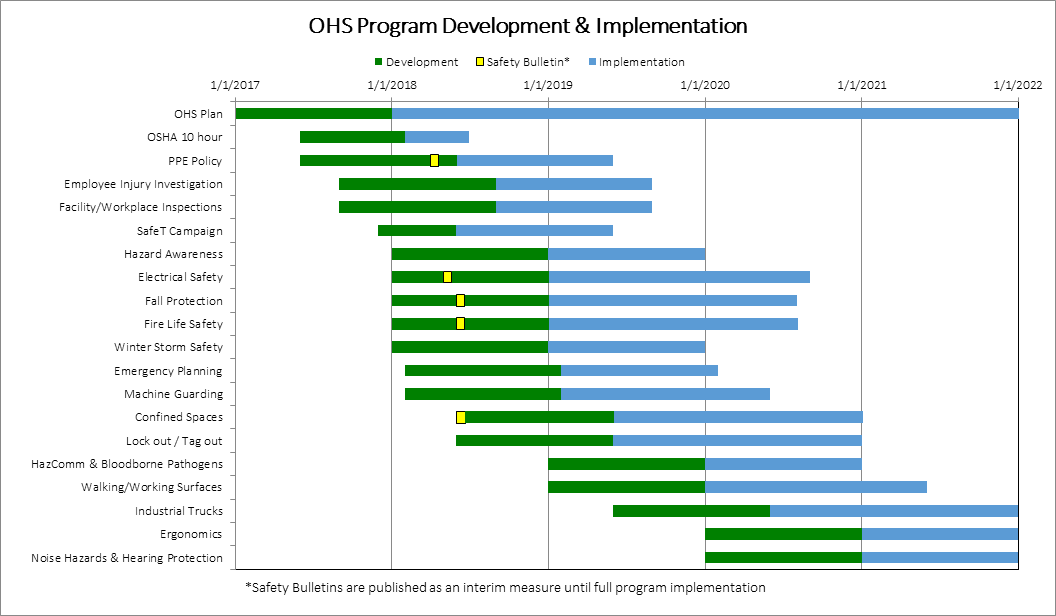 *Additional applicable programs & policies will be developed and implemented as identified
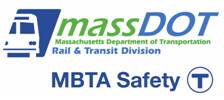 Draft for Discussion & Policy Purposes Only
MBTA Quarterly Safety Report
Facility Inspections
MBTA Safety scheduled to inspect 23 facilities
Working with management to perform and record on-site inspections
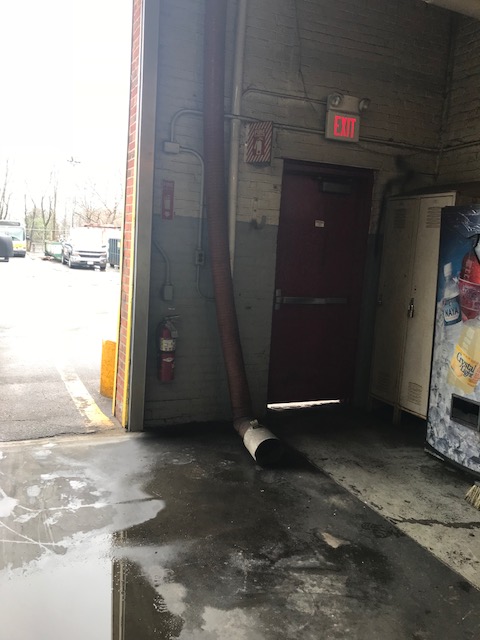 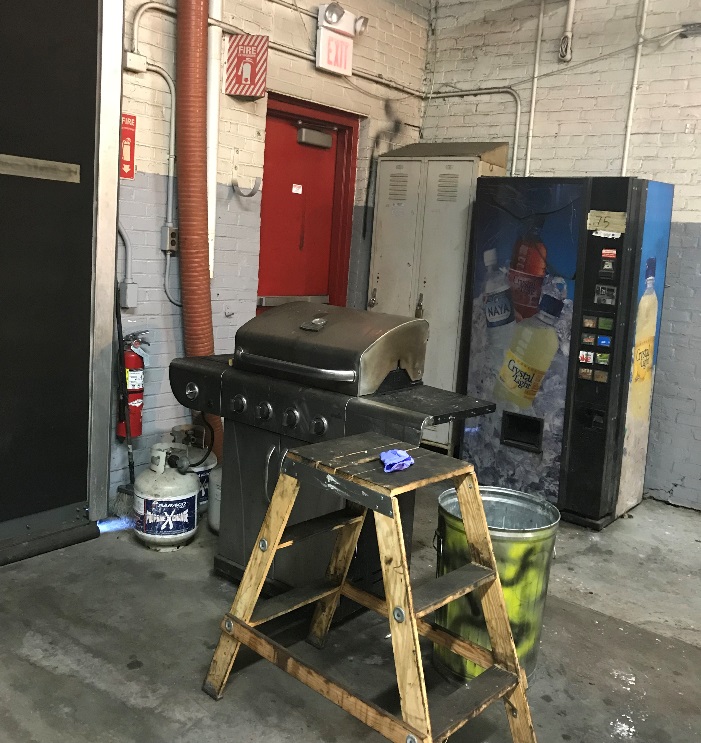 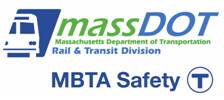 Draft for Discussion & Policy Purposes Only
MBTA Quarterly Safety Report
Facility Inspections
Quincy Bus Garage
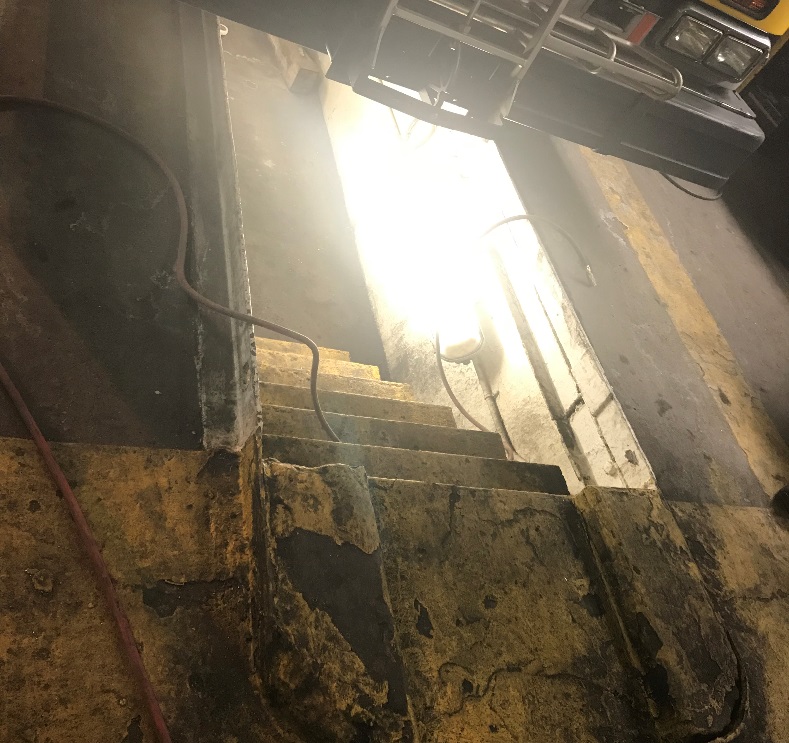 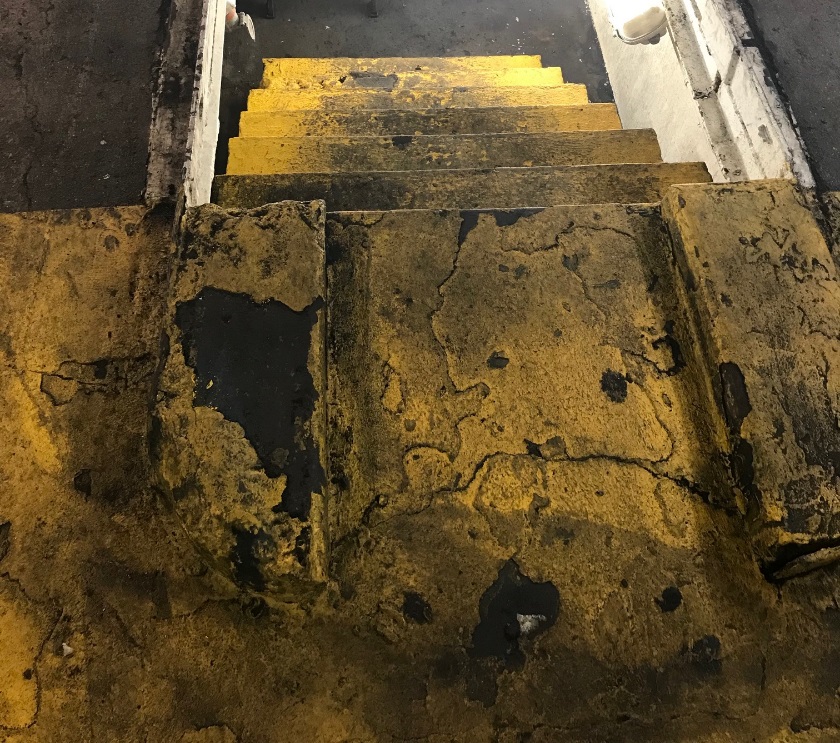 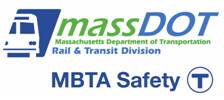 Draft for Discussion & Policy Purposes Only
MBTA Quarterly Safety Report
Facility Inspections
Quincy Bus Garage has received new grinders
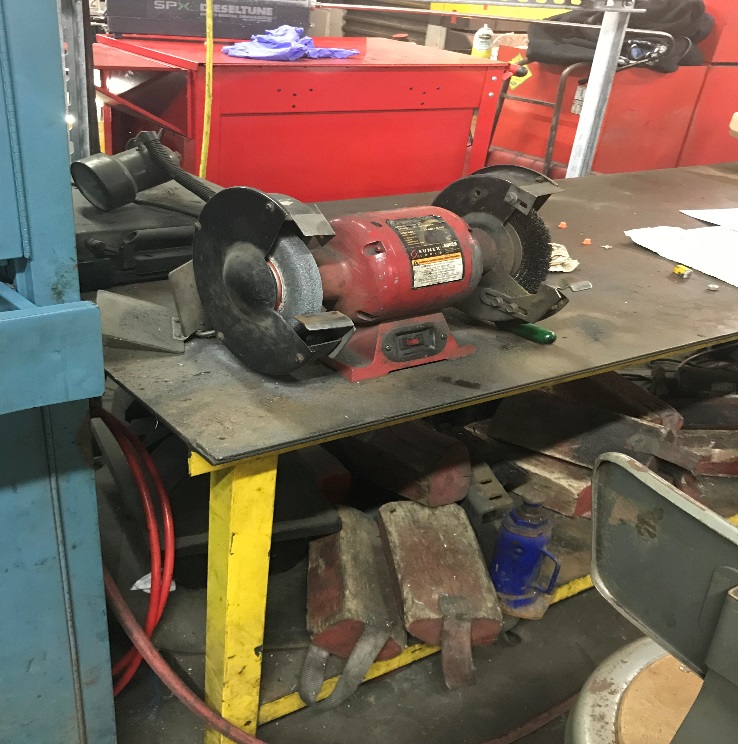 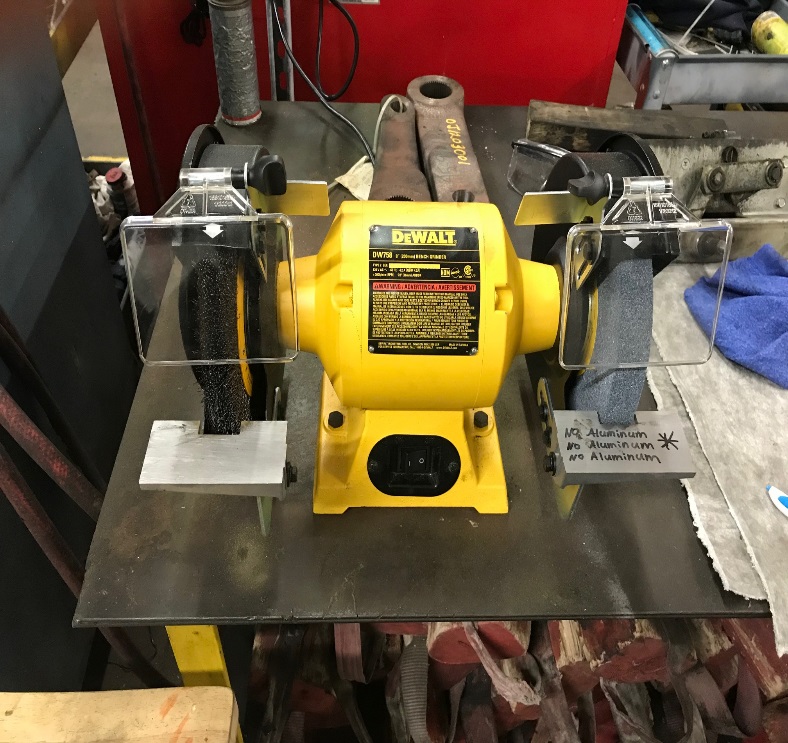 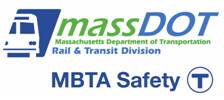 Draft for Discussion & Policy Purposes Only
MBTA Quarterly Safety Report
Employee Lost Time Injuries
*Totals based on injury reports submitted to MBTA Safety. 
 March 2018 data is pending final verification with reporting departments and Worker’s Comp.
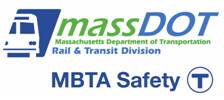 Draft for Discussion & Policy Purposes Only
MBTA Quarterly Safety Report
Employee Injuries
Most Common Lost Time Injured Body Part in Quarter 1 - 2018
Most Common Lost Time Injury Types in Quarter 1 - 2018*
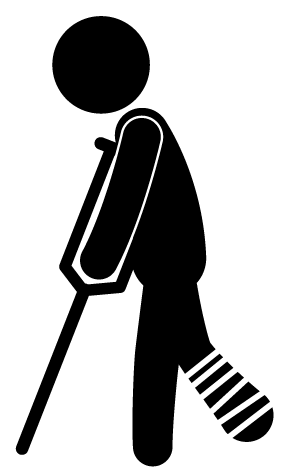 Back 
28%
Knee
13%
Ankle
8%
Foot
6%
*Totals based on injury reports submitted to MBTA Safety as of March 31, 2018 and is pending final verification with reporting departments and Worker’s Comp.
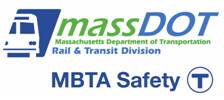 Draft for Discussion & Policy Purposes Only
MBTA Quarterly Safety Report
Assaults on Employees
*Totals based on a review of Operations Logs and injury reports submitted to MBTA Safety
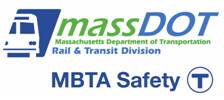 Draft for Discussion & Policy Purposes Only
MBTA Quarterly Safety Report
Derailments – Data Review
MBTA Safety has coordinated with Transportation Management to improve Investigation processes & procedures.
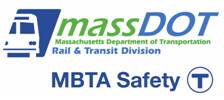 *2018 Totals are as of April 23, 2018
Draft for Discussion & Policy Purposes Only
MBTA Quarterly Safety Report
Bus Collisions
*Reportable bus collisions are collisions with a person requiring transport to a medical facility, any collision involving three or more transports for medical treatment, or any collision resulting in property damage > $50,000.
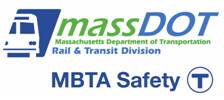 Totals based on a review of Operations Logs and incident reports submitted to MBTA Safety
Draft for Discussion & Policy Purposes Only
[Speaker Notes: Reportable bus collisions are collisions with a person requiring transport to a medical facility, any collision involving three or more transports for medical treatment, or any collision resulting in property damage > $50,000.]
MBTA Quarterly Safety Report
Bus & Subway Fatalities – 2014-2018
*2018 Totals include only January through April 23, 2018
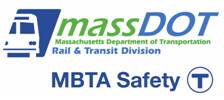 Totals are organized by Calendar Year
Draft for Discussion & Policy Purposes Only
MBTA Quarterly Safety Report
Commuter Rail Trespasser Strikes
*2018 Totals include only January through April 23, 2018
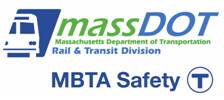 Totals based on a review of Commuter Rail incident and Safety Summary Reports
Draft for Discussion & Policy Purposes Only
MBTA Quarterly Safety Report
Commuter Rail Trespasser Strikes
Categorizations are based on a reasonable determination utilizing the available information. 

Undetermined incidents include recent incidents without sufficient initial information to make a determination or incidents without adequate historical information
*2018 Totals include only January through April 23, 2018
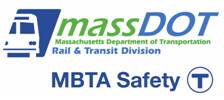 Draft for Discussion & Policy Purposes Only